Biology
Chapter 26 SEED PLANTS
PowerPoint Image Slideshow
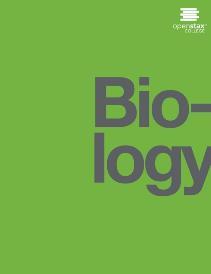 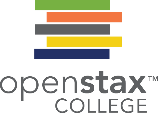 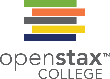 Figure 26.1
Seed plants dominate the landscape and play an integral role in human societies. (a) Palm trees grow along the shoreline; (b) wheat is a crop grown in most of the world; (c) the flower of the cotton plant produces fibers that are woven into fabric; (d) the potent alkaloids of the beautiful opium poppy have influenced human life both as a medicinal remedy and as a dangerously addictive drug. (credit a: modification of work by Ryan Kozie; credit b: modification of work by Stephen Ausmus; credit c: modification of work by David Nance; credit d: modification of work by Jolly Janner)
This OpenStax ancillary resource is © Rice University under a CC-BY 4.0 International license; it may be reproduced or modified but must be attributed to OpenStax, Rice University and any changes must be noted. Any images credited to other sources are similarly available for reproduction, but must be attributed to their sources.
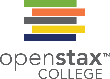 Figure 26.2
Various plant species evolved in different eras. (credit: United States Geological Survey)
This OpenStax ancillary resource is © Rice University under a CC-BY 4.0 International license; it may be reproduced or modified but must be attributed to OpenStax, Rice University and any changes must be noted. Any images credited to other sources are similarly available for reproduction, but must be attributed to their sources.
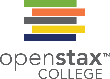 Figure 26.3
This fossilized leaf is from Glossopteris, a seed fern that thrived during the Permian age (290–240 million years ago). (credit: D.L. Schmidt, USGS)
This OpenStax ancillary resource is © Rice University under a CC-BY 4.0 International license; it may be reproduced or modified but must be attributed to OpenStax, Rice University and any changes must be noted. Any images credited to other sources are similarly available for reproduction, but must be attributed to their sources.
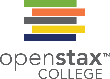 Figure 26.4
This boreal forest (taiga) has low-lying plants and conifer trees. (credit: L.B. Brubaker, NOAA)
This OpenStax ancillary resource is © Rice University under a CC-BY 4.0 International license; it may be reproduced or modified but must be attributed to OpenStax, Rice University and any changes must be noted. Any images credited to other sources are similarly available for reproduction, but must be attributed to their sources.
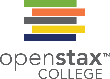 Figure 26.5
This fossilized pollen is from a Buckbean fen core found in Yellowstone National Park, Wyoming. The pollen is magnified 1,054 times. (credit: R.G. Baker, USGS; scale-bar data from Matt Russell)
This OpenStax ancillary resource is © Rice University under a CC-BY 4.0 International license; it may be reproduced or modified but must be attributed to OpenStax, Rice University and any changes must be noted. Any images credited to other sources are similarly available for reproduction, but must be attributed to their sources.
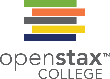 Figure 26.6
This leaf imprint shows a Ficus speciosissima, an angiosperm that flourished during the Cretaceous period. (credit: W. T. Lee, USGS)
This OpenStax ancillary resource is © Rice University under a CC-BY 4.0 International license; it may be reproduced or modified but must be attributed to OpenStax, Rice University and any changes must be noted. Any images credited to other sources are similarly available for reproduction, but must be attributed to their sources.
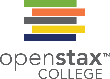 Figure 26.8
This image shows the life cycle of a conifer. Pollen from male cones blows up into upper branches, where it fertilizes female cones.
This OpenStax ancillary resource is © Rice University under a CC-BY 4.0 International license; it may be reproduced or modified but must be attributed to OpenStax, Rice University and any changes must be noted. Any images credited to other sources are similarly available for reproduction, but must be attributed to their sources.
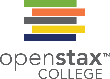 Figure 26.9
Conifers are the dominant form of vegetation in cold or arid environments and at high altitudes. Shown here are the (a) evergreen spruce Picea sp., (b) juniper Juniperus sp., (c) sequoia Sequoia Semervirens, which is a deciduous gymnosperm, and (d) the tamarack Larix larcinia. Notice the yellow leaves of the tamarack. (credit a: modification of work by Rosendahl; credit b: modification of work by Alan Levine; credit c: modification of work by Wendy McCormic; credit d: modification of work by Micky Zlimen)
This OpenStax ancillary resource is © Rice University under a CC-BY 4.0 International license; it may be reproduced or modified but must be attributed to OpenStax, Rice University and any changes must be noted. Any images credited to other sources are similarly available for reproduction, but must be attributed to their sources.
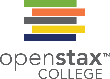 Figure 26.10
This Encephalartos ferox cycad has large cones and broad, fern-like leaves. (credit: Wendy Cutler)
This OpenStax ancillary resource is © Rice University under a CC-BY 4.0 International license; it may be reproduced or modified but must be attributed to OpenStax, Rice University and any changes must be noted. Any images credited to other sources are similarly available for reproduction, but must be attributed to their sources.
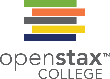 Figure 26.11
This plate from the 1870 book Flora Japonica, Sectio Prima (Tafelband) depicts the leaves and fruit of Gingko biloba, as drawn by Philipp Franz von Siebold and Joseph Gerhard Zuccarini.
This OpenStax ancillary resource is © Rice University under a CC-BY 4.0 International license; it may be reproduced or modified but must be attributed to OpenStax, Rice University and any changes must be noted. Any images credited to other sources are similarly available for reproduction, but must be attributed to their sources.
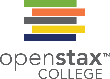 Figure 26.12
(a) Ephedra viridis, known by the common name Mormon tea, grows on the West Coast of the United States and Mexico. (b) Gnetum gnemon grows in Malaysia. (c) The large Welwitschia mirabilis can be found in the Namibian desert. (credit a: modification of work by USDA; credit b: modification of work by Malcolm Manners; credit c: modification of work by Derek Keats)
This OpenStax ancillary resource is © Rice University under a CC-BY 4.0 International license; it may be reproduced or modified but must be attributed to OpenStax, Rice University and any changes must be noted. Any images credited to other sources are similarly available for reproduction, but must be attributed to their sources.
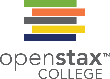 Figure 26.13
These flowers grow in a botanical garden border in Bellevue, WA. Flowering plants dominate terrestrial landscapes. The vivid colors of flowers are an adaptation to pollination by animals such as insects and birds. (credit: Myriam Feldman)
This OpenStax ancillary resource is © Rice University under a CC-BY 4.0 International license; it may be reproduced or modified but must be attributed to OpenStax, Rice University and any changes must be noted. Any images credited to other sources are similarly available for reproduction, but must be attributed to their sources.
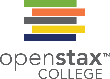 Figure 26.14
This image depicts the structure of a perfect flower. Perfect flowers produce both male and female floral organs. The flower shown has only one carpel, but some flowers have a cluster of carpels. Together, all the carpels make up the gynoecium. (credit: modification of work by Mariana Ruiz Villareal)
This OpenStax ancillary resource is © Rice University under a CC-BY 4.0 International license; it may be reproduced or modified but must be attributed to OpenStax, Rice University and any changes must be noted. Any images credited to other sources are similarly available for reproduction, but must be attributed to their sources.
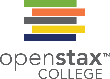 Figure 26.15
The life cycle of an angiosperm is shown. Anthers and carpels are structures that shelter the actual gametophytes: the pollen grain and embryo sac. Double fertilization is a process unique to angiosperms. (credit: modification of work by Mariana Ruiz Villareal)
This OpenStax ancillary resource is © Rice University under a CC-BY 4.0 International license; it may be reproduced or modified but must be attributed to OpenStax, Rice University and any changes must be noted. Any images credited to other sources are similarly available for reproduction, but must be attributed to their sources.
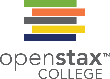 Figure 26.16
The (a) common spicebush belongs to the Laurales, the same family as cinnamon and bay laurel. The fruit of (b) the Piper nigrum plant is black pepper, the main product that was traded along spice routes. Notice the small, unobtrusive, clustered flowers. (c) Lotus flowers, Nelumbo nucifera, have been cultivated since ancient times for their ornamental value; the root of the lotus flower is eaten as a vegetable. The red seeds of (d) a magnolia tree, characteristic of the final stage, are just starting to appear. (credit a: modification of work by Cory Zanker; credit b: modification of work by Franz Eugen Köhler; credit c: modification of work by “berduchwal”/Flickr; credit d: modification of work by “Coastside2”/Wikimedia Commons)
This OpenStax ancillary resource is © Rice University under a CC-BY 4.0 International license; it may be reproduced or modified but must be attributed to OpenStax, Rice University and any changes must be noted. Any images credited to other sources are similarly available for reproduction, but must be attributed to their sources.
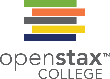 Figure 26.17
The world’s major crops are flowering plants. (a) Rice, (b) wheat, and (c) bananas are monocots, while (d) cabbage, (e) beans, and (f) peaches are dicots. (credit a: modification of work by David Nance, USDA ARS; credit b, c: modification of work by Rosendahl; credit d: modification of work by Bill Tarpenning, USDA; credit e: modification of work by Scott Bauer, USDA ARS; credit f: modification of work by Keith Weller, USDA)
This OpenStax ancillary resource is © Rice University under a CC-BY 4.0 International license; it may be reproduced or modified but must be attributed to OpenStax, Rice University and any changes must be noted. Any images credited to other sources are similarly available for reproduction, but must be attributed to their sources.
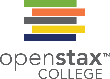 Figure 26.18
(a) Spines and (b) thorns are examples of plant defenses. (credit a: modification of work by Jon Sullivan; credit b: modification of work by I. Sáček, Sr.)
This OpenStax ancillary resource is © Rice University under a CC-BY 4.0 International license; it may be reproduced or modified but must be attributed to OpenStax, Rice University and any changes must be noted. Any images credited to other sources are similarly available for reproduction, but must be attributed to their sources.
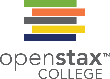 Figure 26.19
As a bee collects nectar from a flower, it is dusted by pollen, which it then disperses to other flowers. (credit: John Severns)
This OpenStax ancillary resource is © Rice University under a CC-BY 4.0 International license; it may be reproduced or modified but must be attributed to OpenStax, Rice University and any changes must be noted. Any images credited to other sources are similarly available for reproduction, but must be attributed to their sources.
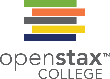 Figure 26.20
Humans rely on plants for a variety of reasons. (a) Cacao beans were introduced in Europe from the New World, where they were used by Mesoamerican civilizations. Combined with sugar, another plant product, chocolate is a popular food. (b) Flowers like the tulip are cultivated for their beauty. (c) Quinine, extracted from cinchona trees, is used to treat malaria, to reduce fever, and to alleviate pain. (d) This violin is made of wood. (credit a: modification of work by “Everjean”/Flickr; credit b: modification of work by Rosendahl; credit c: modification of work by Franz Eugen Köhler)
This OpenStax ancillary resource is © Rice University under a CC-BY 4.0 International license; it may be reproduced or modified but must be attributed to OpenStax, Rice University and any changes must be noted. Any images credited to other sources are similarly available for reproduction, but must be attributed to their sources.